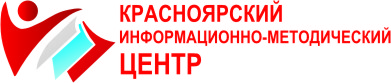 Формирование учебных планов общеобразовательных организаций г. Красноярска на 2019-2020 учебный год
Гребенцова Галина Васильевна, 
заместитель директора
Grebencova.G@kimc.ms
Мы, много-
национальный
народ Российской
Федерации
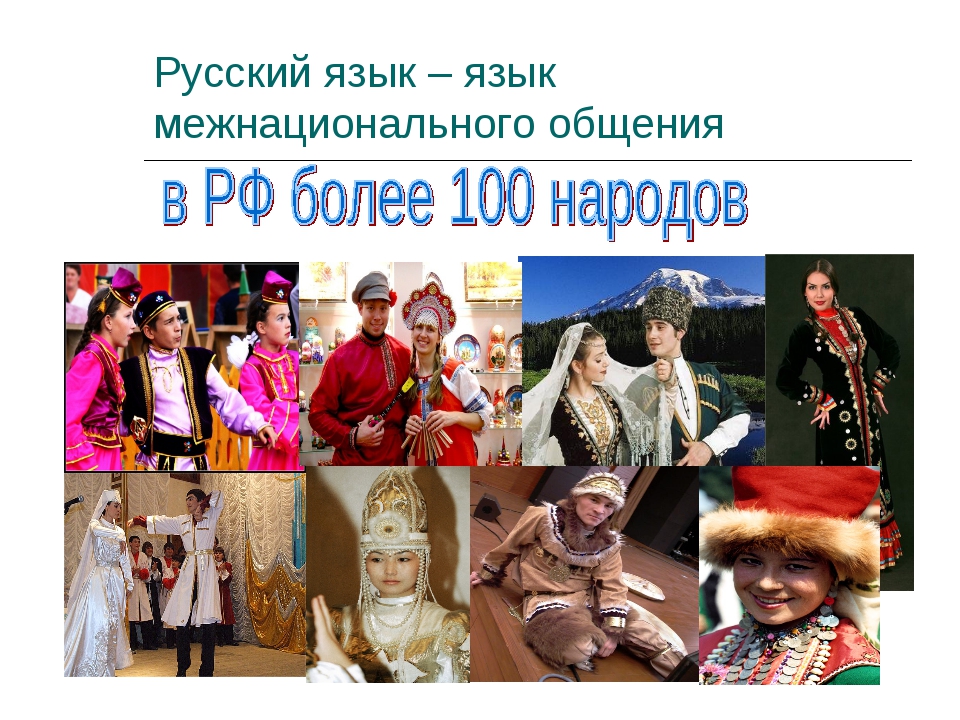 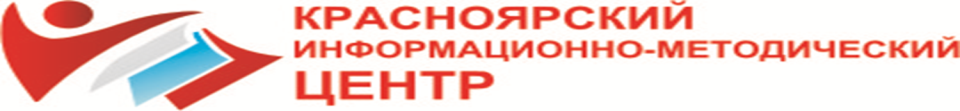 Логотип
Нормативно правовые основы
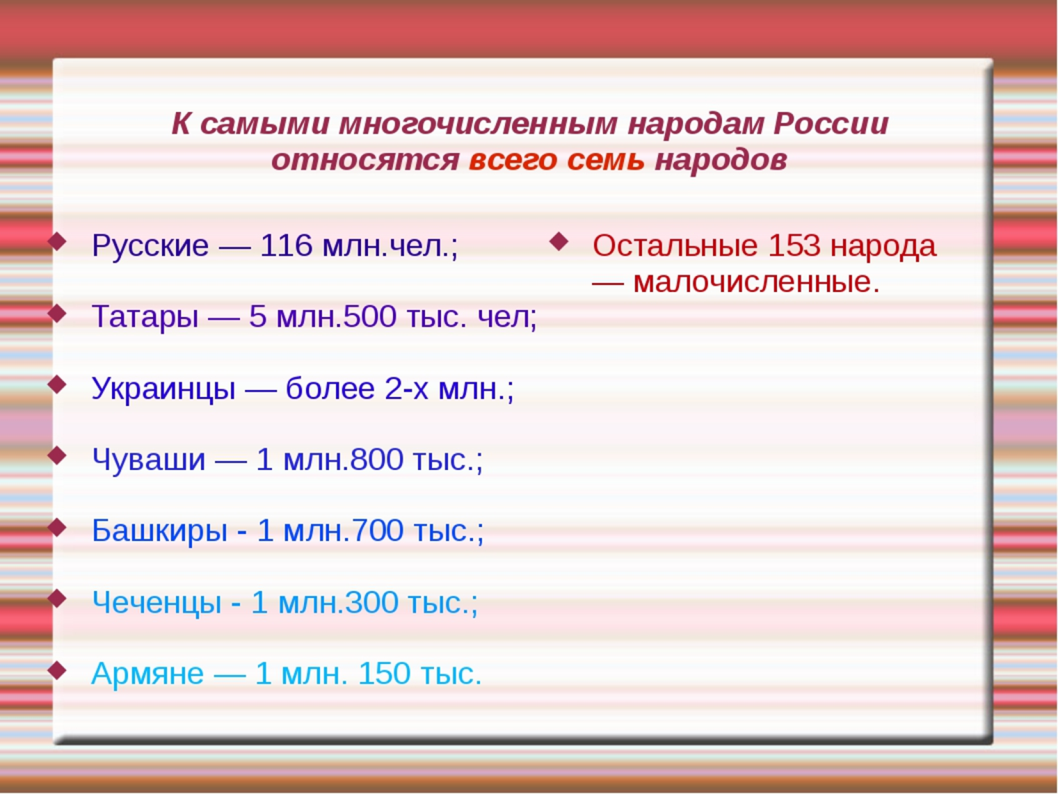 Добровольность изучения родных языков:
В.В. Путин  20.07.2017  Йошкар-Ола
заседание Совета по межнациональным отношениям
«Заставлять человека учить язык, который для него родным не является, также не допустимо, как и снижать уровень и время преподавания русского. Обращаю на это внимание»
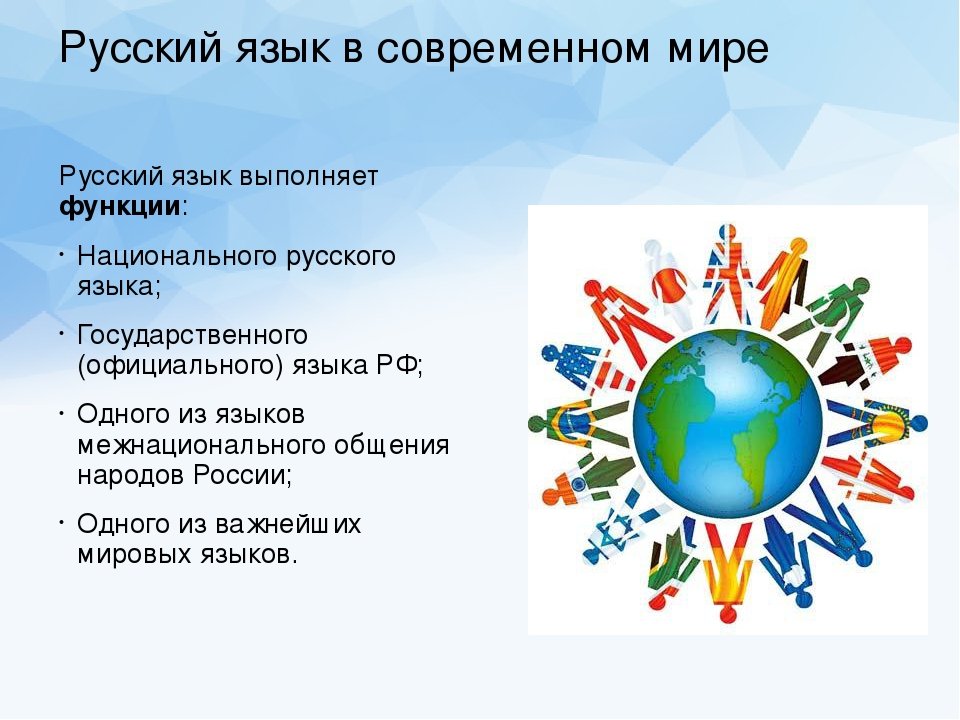 Статья 2 Федерального закона от 29. 12. 2012 года № 273-ФЗ «Об образовании в Российской Федерации»
22) учебный план - документ, который определяет перечень, трудоемкость, последовательность и распределение по периодам обучения учебных предметов, курсов, дисциплин (модулей), практики, иных видов учебной деятельности и, если иное не установлено настоящим Федеральным законом, формы промежуточной аттестации обучающихся.
Статья 2 Федерального закона от 29. 12. 2012 года № 273-ФЗ «Об образовании в Российской Федерации»
23) индивидуальный учебный план - учебный план, обеспечивающий освоение образовательной программы на основе индивидуализации ее содержания с учетом особенностей и образовательных потребностей конкретного обучающегося.
Нормативные документы для проектирования учебного плана образовательной организации
1. Федеральный закон от 29 декабря 2012 года № 273-ФЗ «Об образовании в Российской Федерации»; 
2. СанПиН 2.4.2.2821-10 «Санитарно-эпидемиологические требования к условиям и организации обучения в общеобразовательных учреждениях»;
Нормативные документы для проектирования учебного плана образовательной организации
3. Федеральные государственные образовательные стандарты:
Приказ Минобрнауки России от 06.10.2009 № 373 «Об утверждении федерального государственного образовательного стандарта начального общего образования» с изменениями и дополнениями от 31.12.2015 № 1576 (пп. 12.1., 12.2; п. 19.3)
Нормативные документы для проектирования учебного плана образовательной организации
3. Федеральные государственные образовательные стандарты:
Приказ Минобрнауки России от 17.12.2010 № 1897 «Об утверждении федерального государственного образовательного стандарта основного общего образования» с изменениями и дополнениями от 31.12.2015 № 1577 (п.п. 11.1, 11.2.; п. 11.3 (п. 4); п. 18.3.1)
Нормативные документы для проектирования учебного плана образовательной организации
3. Федеральные государственные образовательные стандарты:
Приказ Минобрнауки России от 17.05.2012 № 413 «Об утверждении федерального государственного образовательного стандарта среднего общего образования» с изменениями и дополнениями от 31.12.2015 № 1578 (п.п. 11.1., 11.2., п. 11.3 (п. 4); п. 18.3.1)
Письма
1. Письмо Минобрнауки России от 09.10.2017 № ТС-945/08 «О реализации прав граждан на получение образования на родном языке».
2. Письмо Федеральной службы по надзору в сфере образования и науки от 20 июня 2018 г. № 05-192 «О вопросах изучения родных языков из числа языков народов РФ».
3. Письмо Минпросвещения России от 20.12.2018 N 03-510 "О направлении информации" (вместе с "Рекомендациями по применению норм законодательства в части обеспечения возможности получения образования на родных языках из числа языков народов Российской Федерации, изучения государственных языков республик Российской Федерации, родных языков из числа языков народов Российской Федерации, в том числе русского как родного")
Письма
4.  Письмо Минобрнауки России от 25.05.2015 г. № 08-761 «Об изучении предметных областей: «Основы религиозных культур и светской этики» и «Основы духовно-нравственной культуры народов России»;
5. Письмо Минобрнауки РФ от 8.10.2010 № ИК-1494/19 «О введении третьего часа физической культуры».
Примерные образовательные программы
Примерные основные образовательные программы начального общего, основного общего образования одобрены решением федерального учебно-методического объединения по общему образованию от 8 апреля 2015 (протокол № 1/15), среднего общего образования от 12 мая 2016 года (протокол № 2/16) и размещены на сайте  fgosreestr.ru информационно телекоммуникационной сети Интернет.
Примерные образовательные программы
Примерная программа по русскому родному языку для 5–9 классов размещена на сайте  fgosreestr.ru информационно-телекоммуникационной сети Интернет. 
Одобрена решением федерального учебно-методического объединения по общему образованию  (протокол от 31.01.2018 №2/18).
Примерные образовательные программы
ПРИМЕРНАЯ ПРОГРАММА ПО УЧЕБНОМУ ПРЕДМЕТУ «РУССКИЙ РОДНОЙ ЯЗЫК» ДЛЯ ОБРАЗОВАТЕЛЬНЫХ ОРГАНИЗАЦИЙ, РЕАЛИЗУЮЩИХ ПРОГРАММЫ НАЧАЛЬНОГО ОБЩЕГО ОБРАЗОВАНИЯ.
Одобрена решением федерального учебно-методического объединения по общему образованию 04.03.2019, Протокол №1/19
Процентное соотношение индивидуальных и дублирующих элементов между авторскими программами по русскому языку и «Примерной программой по учебному предмету «Русский родной язык»
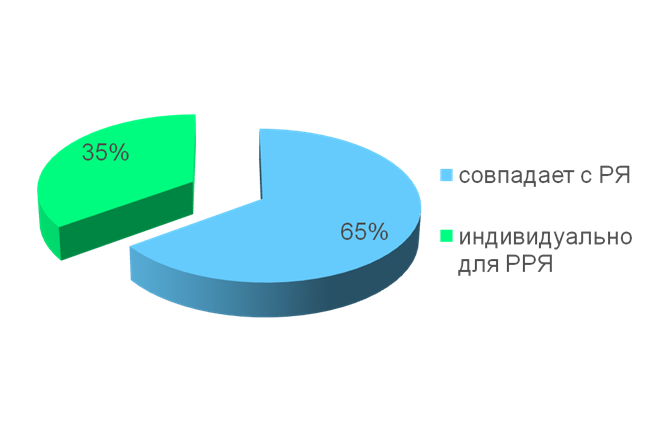 Региональные методические рекомендации
5-9 классы
Методические рекомендации по введению учебного предмета «Родная литература. Литература Красноярского края»  на уровне основного общего образования (проект)
Авторский коллектив:  Трухина С.В. (ст. преподаватель ДГЦМП КК ИПК), Хороброва Т.А. (преподаватель ДГЦМП КК ИПК), Овсянникова Н.Н. (зам. директора по УМР КГБОУ «Красноярский кадетский корпус  им. А.И. Лебедя).
       Программа учебного предмета «Родная литература.     Литература Красноярского края» предназначена для изучения в 5-9 классах и рассчитана на общую учебную нагрузку 85 часов.
Региональные методические рекомендации
5-9 классы
Методические рекомендации по введению учебного предмета «Родная литература. Литература Красноярского края»  на уровне основного общего образования (проект)
Авторский коллектив:  Трухина С.В. (ст. преподаватель ДГЦМП КК ИПК), Хороброва Т.А. (преподаватель ДГЦМП КК ИПК), Овсянникова Н.Н. (зам. директора по УМР КГБОУ «Красноярский кадетский корпус  им. А.И. Лебедя).
       Программа учебного предмета «Родная литература.     Литература Красноярского края» предназначена для изучения в 5-9 классах и рассчитана на общую учебную нагрузку 85 часов.
Региональные методические рекомендации
5-9 классы
Методические рекомендации по введению учебного предмета «Родная литература. Литература Красноярского края»  на уровне основного общего образования (проект)
Авторский коллектив:  Трухина С.В. (ст. преподаватель ДГЦМП КК ИПК), Хороброва Т.А. (преподаватель ДГЦМП КК ИПК), Овсянникова Н.Н. (зам. директора по УМР КГБОУ «Красноярский кадетский корпус  им. А.И. Лебедя).
       Программа учебного предмета «Родная литература.     Литература Красноярского края» предназначена для изучения в 5-9 классах и рассчитана на общую учебную нагрузку 85 часов.
Учебные пособия по предмету РРЯ 5-9 классы
«Русский родной язык» для 5-9 классов. Под ред. Вербицкой Л.А. Авторский коллектив: Александрова О.М., Вербицкая Л.А., Богданов С.И., Загоровская О.В., Казакова Е.И., Васильевых И.П., Гостева Ю.Н., Добротина И.Н., Нарушевич А.Г, М.: «Учебная литература». 2018. 
Подготовлен к изданию учебно-методический комплект «Русский родной язык» для 5-9 классов издательства «Русское слово» (Воителева Т. М, Марченко О. М., Смирнова Л. Г., Текучева И. В.).
Учебные пособия по предмету РРЛ 5-9 классы
Хороброва Т.А. Мой край – мой дом: Книга для чтения в 5 классе. – Красноярск, 2006.- 77 с.
 Хороброва Т.А. Мой край – мой дом: Книга для чтения в 6 классе. – Красноярск, ОАО «ПИК «Офсет», 2007.- 111 с.
 Хороброва Т.А. Мой край – мой дом: Книга для чтения в 7 классе. – Красноярск, ОАО «ПИК «Офсет», 2008.- 175 с.
Учебные пособия по предмету РРЛ 5-9 классы
Красноярская краевая детская библиотека в 2008 году  создала мультимедийную хрестоматию «Писатели Красноярья – детям» по курсу «Литература Красноярского края» (2-9 классы). (http://www.kkdb.ru/). 
Писатели Красноярья –  детям [Электронный ресурс] : [мультимедийная хрестоматия] // 
     Красноярская краевая детская библиотека : 
    [web-сайт]. 2008.. –
   Режим доступа:  http://kkdb.ru/pisateli-krasnoyarya
Учебные пособия по предмету РРЯ 1-4 классы
УМК ДЛЯ 1–4 КЛАССОВ 
РУССКИЙ РОДНОЙ ЯЗЫК (Учебное пособие)   ИЗДАТЕЛЬСТВО  «ПРОСВЕЩЕНИЕ», АВТОРСКИЙ КОЛЛЕКТИВ:
АЛЕКСАНДРОВА О. М.,  ВЕРБИЦКАЯ Л. А.,  БОГДАНОВ С. И., КАЗАКОВА Е. И., КУЗНЕЦОВА М. И., ПЕТЛЕНКО Л. В., 
РОМАНОВА В. Ю., РЯБИНИНА Л. А., СОКОЛОВА О. В.
ВОПРОСЫ
Какие именно языки и как нужно вводить в образовательную программу? 
Что делать если в одном классе дети разных национальностей и они выбрали разные языки? 
Может ли русский, который живет в Якутии отказаться от изучения якутского языка? 
Может ли якут, проживающий в центральной части России, изучать якутский язык?
ВОПРОСЫ
Может ли якут, проживающий в центральной части России, изучать якутский язык? 
Можно ли изучать родной язык, если он вовсе не родной и должен ли выбор зависеть от национальности? 
В какие сроки нужно вводить новый предмет, где взять учебники и примеры рабочей программы?
ФГОС НОО и ФГОС ООО
не фиксируют количество часов на предметы обязательной части
примерные учебные планы ПООП, внесенных в реестр, как ориентир для определения количества часов на учебные предметы обязательной части
ФГОС НОО и ФГОС ООО
изменения в содержании:
 целевого раздела (например, в планируемых результатах), 
содержательного раздела (например, в структуре рабочих программ по предметам), 
организационного раздела (например, в учебных планах в названии предметных областей, в содержании части, формируемой участниками образовательных отношений, в количестве часов на предметы, в календарном учебном графике, в плане внеурочной деятельности и т.д.)основных образовательных программ начального общего или основного общего образования, необходимо эти изменения отразить в приказе «О внесении изменений в основную 7 образовательную программу начального (или основного общего) образования ОО …».
ФГОС НОО и ФГОС ООО
изменения в содержании:
 организационного раздела (например, в учебных планах в названии предметных областей, в содержании части, формируемой участниками образовательных отношений, в количестве часов на предметы, в календарном учебном графике, в плане внеурочной деятельности и т.д.)  ООП НООО и ООП ООО.
Необходимо эти изменения отразить в приказе «О внесении изменений в основную образовательную программу начального (или основного общего) образования ОО …».
САН ПиН 2.4.2.2821-10 «Санитарно-эпидемиологические требования к условиям и организации обучения, содержания в общеобразовательных организациях» (Постановление Главного санитарного врача Российской Федерации от 24.11.2015 г. № 81) пункт 10.20
"Для удовлетворения биологической потребности в движении независимо от возраста обучающихся рекомендуется проводить не менее 3-х учебных занятий физической культурой (в урочной и внеурочной форме) в неделю, предусмотренных в объеме общей недельной нагрузки. Заменять учебные занятия физической культурой другими предметами не допускается".
Учебный план начального общего образования
Обязательные предметные области и предметы
Количество учебных занятий за 4 учебных года не может составлять менее 2904 часов и более 3345 часов (ПООП НОО)
Максимально допустимая недельная нагрузка в академических часах (САНпиНЫ)
Две сетки: учебный план годовой
учебный план  недельный
Учебный план основного общего образования
Количество учебных занятий за 5 лет не может составлять менее 5267 часов и более 6020 часов.
Учебные планы среднего общего образования 
(10-11 кл.)
Нормативная основа
1. Учебные планы по ФГОС среднего общего образования, утвержденного приказом Министерства образования и науки Российской Федерации от 17 мая 2012 г. № 413 ( в ред. пр. 31 декабря 2015 года № 1578;2. Учебные планы (с 10 по 11кл.) согласно  требованиям ФК ГОС, утвержденного МО РФ от 05.03. 2004 г. № 1089 и Федерального базисного учебного плана для образовательных учреждений Российской Федерации, реализующих программы общего образования, утвержденного приказом Минобрнауки России от 09 марта 2004 года № 1312.
Особенности введения родного языка и родной литературы
Учебный план СОО по ФГОС СОО должен содержать один предмет из предметной области «Родной язык и родная литература».   Это может быть «Русский родной язык» или «Русская родная литература».
Мы, много-
национальный
народ Российской
Федерации